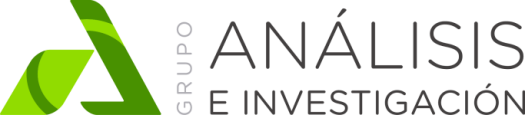 Estudio sobre LA PRÁCTICA MÉDICA EN LOS SERVICIOS DE URGENCIA HOSPITALARIOS
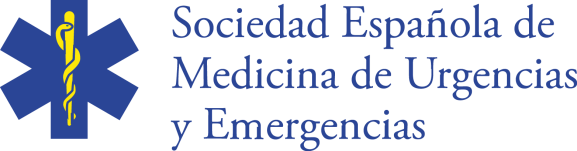 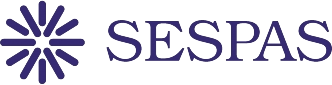 GRUPO DE TRABAJO
SEBASTIÁN MARTÍNEZ. PRESIDENTE ICOM ZAMORA

CARMEN SEBASTIANES. VOCAL NACIONAL DE HOSPITALES

BERNARDO PEREA DIRECTOR DE LA ESCUELA DE MEDICINA LEGAL UCM. 

BEATRIZ GONZALEZ-VARCALCEL. PRESIDENTA DE SESPAS

ANDREU SEGURA. PREVENTIVISTA. EXPRESIDENTE SESPAS

JUAN MANUEL GARROTE. SECRETARIO GENERAL OMC
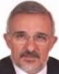 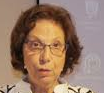 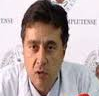 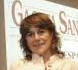 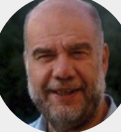 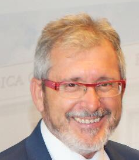 ÍNDICE
INTRODUCCIÓN: OBJETIVOS Y FICHA TÉCNICA
INTRODUCCION Y OBJETIVOS
Desde la OMC se quiere conocer cómo repercuten el riesgo de denuncia y de demanda judicial en la práctica médica de los servicios de urgencia hospitalarios.

Para ello, se ha realizado un cuestionario online dirigido a los médicos de estos servicios, por sus especiales características asistenciales y alto riesgo legal. 

Los objetivos específicos a cubrir en el cuestionario son los siguientes:
Percepción que se tiene sobre la situación de los servicios de urgencia en general relacionados con:
La presión judicial
El apoyo institucional y médico 
La formación y conocimiento médico-legal
Percepción que se tiene sobre la situación particular de los médicos de urgencias (su situación) en relación con:
La presión judicial
El riesgo de reclamaciones o denuncias
FICHA TÉCNICA
MUESTRA: 1.449 casos
Universo
Profesionales Médicos de Urgencias.
Ámbito
Nacional.
Tipo de entrevista
Online.
Cuotas
No se establecieron cuotas.
Error muestral
Para un nivel de confianza del 95,5% el error en la muestra general es de +/-2,61%.
Cuestionario
Estructurado de 10 minutos de duración. 
Fecha de campo
Del 13 de Marzo al 3 de Abril.
Anonimato y confidencialidad
Se garantiza el absoluto anonimato de las respuestas de los entrevistados que han sido utilizadas únicamente en la confección de tablas estadísticas.
Tratamiento estadístico
Tabulación simple y cruzada de frecuencias.
Control de calidad
De acuerdo a la norma ISO 20252 y el Código de conducta CCI/ESOMAR.
CARACTERIZACIÓN DE LA MUESTRA
PROCEDENCIA DE RESPUESTA
GENÉRICOS
Diario onlineOMC
Links Colegiosde Médicos
SEMES
Base : 1.449 casos
CARACTERIZACIÓN DE LA MUESTRA: TOTAL
PROVINCIA
Menos de 1%
1% - 2,9%
3%- 4,9%
5% -12%
No han contestado
Base: 1.449 casos
CARACTERIZACIÓN DE LA MUESTRA
EDAD
19,1%
SEXO
33,4%
Mujer(727 casos)
Hombre(722 casos)
50,2%
49,8%
47,6%
Base: 1.449 casos
Base: 1.449 casos
CARACTERIZACIÓN DE LA MUESTRA
SEXO Y EDAD
Base: 1.449 casos
CARACTERIZACIÓN DE LA MUESTRA
TITULARIDAD DEL HOSPITAL
TAMAÑO DEL HOSPITAL
Base: 1.449 casos
Base: 1.449 casos
CARACTERIZACIÓN DE LA MUESTRA
AÑOS DE EJERCICIO PROFESIONAL
AÑOS DE EJERCICIO EN URGENCIAS
CARGO CLÍNICO
45,7%
30,7%
54,4%
69,3%
(Médico de familia, ambulancias, médico especialista, contrato de guardias…)
Base: 1.449 casos
Base: 1.449 casos
Base: 1.449 casos
PERCEPCIÓN DE LOS MÉDICOS SOBRE LA SITUACIÓN DE SU ENTORNO
PERCEPCIÓN DE LOS MÉDICOS SOBRE LA SITUACIÓN DE SU ENTORNO
En el análisis de la información se han considerado los siguientes bloques, en función de las variables que se han incluido en cada uno de ellos:
1Denuncia ypráctica médica
3Conocimientoy formación
2Apoyo institucional y médico
En cada bloque, además del total, se han segmentado los resultados considerando:
 
La edad
El sexo
La titularidad del hospital
El número de camas del hospital
PERCEPCIÓN DE LOS MÉDICOS SOBRE LA SITUACIÓN DE SU ENTORNO
1. DENUNCIA Y PRÁCTICA MÉDICA
TOP BOX
Base: 1.449 casos
PERCEPCIÓN DE LOS MÉDICOS SOBRE LA SITUACIÓN DE SU ENTORNO
       1. DENUNCIA Y PRÁCTICA MÉDICA
TOP BOX
La PRESIÓN JUDICIAL sobre los médicos (motivada por las demandas de los pacientes) ha aumentado claramente en los últimos años
TOTAL
91,3%
Base: 1.449 casos
PERCEPCIÓN DE LOS MÉDICOS SOBRE LA SITUACIÓN DE SU ENTORNO
       1. DENUNCIA Y PRÁCTICA MÉDICA
La AMENAZA DE DENUNCIA/DEMANDA judicial condiciona la práctica de una gran parte de los médicos de urgencias
TOP BOX
TOTAL
88,7%
Base: 1.449 casos
PERCEPCIÓN DE LOS MÉDICOS SOBRE LA SITUACIÓN DE SU ENTORNO
       1. DENUNCIA Y PRÁCTICA MÉDICA
Se REALIZAN PRUEBAS DIAGNÓSTICAS EN LOS SERVICIOS DE URGENCIAS DE UTILIDAD DUDOSA, por prevención ante posibles problemas legales con los pacientes
TOP BOX
TOTAL
89,8%
Base: 1.449 casos
PERCEPCIÓN DE LOS MÉDICOS SOBRE LA SITUACIÓN DE SU ENTORNO
       1. DENUNCIA Y PRÁCTICA MÉDICA
Se ALARGAN DE FORMA INNECESARIA LOS TIEMPOS DE ESTANCIA DE LOS PACIENTES ya diagnosticados por prevención ante posibles problemas legales
TOP BOX
TOTAL
63,0%
Base: 1.449 casos
PERCEPCIÓN DE LOS MÉDICOS SOBRE LA SITUACIÓN DE SU ENTORNO
2. APOYO INSTITUCIONAL Y MÉDICO
TOP BOX
Base: 1.449 casos
PERCEPCIÓN DE LOS MÉDICOS SOBRE LA SITUACIÓN DE SU ENTORNO
2. APOYO INSTITUCIONAL Y MÉDICO
Las ESTRUCTURAS HOSPITALARIAS/SANITARIAS PROTEGEN A LOS FACULTATIVOS de los problemas legales que pudieran tener con los pacientes
TOP BOX
TOTAL
88,0%
Base: 1.449 casos
PERCEPCIÓN DE LOS MÉDICOS SOBRE LA SITUACIÓN DE SU ENTORNO
2. APOYO INSTITUCIONAL Y MÉDICO
En caso de conflicto legal con un paciente contamos con la COMPRENSIÓN/SOLIDARIDAD DEL RESTO DE MÉDICOS DEL SERVICIO
TOP BOX
TOTAL
67,6%
Base: 1.449 casos
PERCEPCIÓN DE LOS MÉDICOS SOBRE LA SITUACIÓN DE SU ENTORNO
2. APOYO INSTITUCIONAL Y MÉDICO
En caso de conflicto legal con un paciente contamos con el RESPALDO DE LA DIRECCIÓN DEL CENTRO
TOP BOX
TOTAL
79,1%
Base: 1.449 casos
PERCEPCIÓN DE LOS MÉDICOS SOBRE LA SITUACIÓN DE SU ENTORNO
3. CONOCIMIENTO Y FORMACIÓN
TOP BOX
Base: 1.449 casos
PERCEPCIÓN DE LOS MÉDICOS SOBRE LA SITUACIÓN DE SU ENTORNO
3. CONOCIMIENTO Y FORMACION
Los médicos de urgencias TIENEN LOS CONOCIMIENTOS MÉDICO-LEGALES SUFICIENTES para afrontar la mayoría de los problemas legales que se les presentan en su trabajo
TOP BOX
TOTAL
86,7%
Base: 1.449 casos
PERCEPCIÓN DE LOS MÉDICOS SOBRE LA SITUACIÓN DE SU ENTORNO
3. CONOCIMIENTO Y FORMACION
Los médicos de urgencias son DESCONOCEDORES DE LAS POSIBLES CONSECUENCIAS que puede acarrear la denuncia de un paciente
TOP BOX
TOTAL
60,6%
Base: 1.449 casos
PERCEPCIÓN DE LOS MÉDICOS SOBRE LA SITUACIÓN DE SU ENTORNO
3. CONOCIMIENTO Y FORMACION
Se debería POTENCIAR LA FORMACIÓN MÉDICO-LEGAL de los médicos de urgencias
TOP BOX
TOTAL
96,1%
Base: 1.449 casos
PERCEPCIÓN DE LOS MÉDICOS SOBRE  SU SITUACIÓN PARTICULAR
PERCEPCIÓN DE LOS MÉDICOS SOBRE SU SITUACIÓN PARTICULAR
En el análisis de la información se han considerado los siguientes bloques:
2
Riesgo de reclamaciones y demandas
1
Denuncia y práctica médica
En cada bloque, además del total, se han segmentado los resultados considerando:
 
La edad
El sexo
La titularidad del hospital
El número de camas del hospital
PERCEPCIÓN DE LOS MÉDICOS SOBRE SU SITUACIÓN PARTICULAR
DENUNCIA Y PRACTICA MEDICA
RIESGO DE RECLAMACIONES Y DEMANDAS
Más de dos veces
Dos veces
Una vez
Nunca
Base: 1.449 casos
PERCEPCIÓN DE LOS MÉDICOS SOBRE SU SITUACIÓN PARTICULAR
1. DENUNCIA Y PRACTICA MEDICA
TOP BOX
Base: 1.449 casos
PERCEPCIÓN DE LOS MÉDICOS SOBRE SU SITUACIÓN PARTICULAR
1. DENUNCIA Y PRACTICA MEDICA
Que pueda ser DENUNCIADO / DEMANDADO JUDICIALMENTE influye de alguna manera en mi ejercicio profesional
TOP BOX
TOTAL
65,6%
Base: 1.449 casos
PERCEPCIÓN DE LOS MÉDICOS SOBRE SU SITUACIÓN PARTICULAR
1. DENUNCIA Y PRACTICA MEDICA
En la atención de urgencia REALIZO PRUEBAS DIAGNÓSTICAS, DE LAS QUE PODRÍA PRESCINDIR, para evitar un posible problema legal
TOP BOX
TOTAL
62,4%
Base: 1.449 casos
PERCEPCIÓN DE LOS MÉDICOS SOBRE SU SITUACIÓN PARTICULAR
1. DENUNCIA Y PRACTICA MEDICA
ALARGO LA ESTANCIA DE LOS PACIENTES EN LOS SERVICIOS DE URGENCIA como forma de evitar un posible problema legal motivado por un alta prematura
TOP BOX
TOTAL
68,7%
Base: 1.449 casos
PERCEPCIÓN DE LOS MÉDICOS SOBRE SU SITUACIÓN PARTICULAR
1. DENUNCIA Y PRACTICA MEDICA
CONDICIONAMIENTO EN LA PRÁCTICA MÉDICA POR AMENAZA DE DEMANDA JUDICIAL
Entorno


Particular
REALIZACIÓN DE PRUEBAS DIAGNÓSTICAS DE UTILIDAD DUDOSA PARA PREVENIR PROBLEMAS LEGALES
Entorno


Particular
SE ALARGAN LOS TIEMPOS DE ESPERA DE LOS PACIENTES PARA EVITAR PROBLEMAS LEGALES
Entorno


Particular
Base: 1.449 casos
PERCEPCIÓN DE LOS MÉDICOS SOBRE SU SITUACIÓN PARTICULAR
2. RIESGO DE RECLAMACIONES Y DEMANDAS
Ha recibido al menos una reclamación
Base: 1.449 casos
PERCEPCIÓN DE LOS MÉDICOS SOBRE SU SITUACIÓN PARTICULAR
2. RIESGO DE RECLAMACIONES Y DEMANDAS
Ha recibido al menos una reclamación
HA RECIBIDO USTED ALGUNA RECLAMACIÓN DE ALGÚN PACIENTE ANTE LOS SERVICIOS DE ATENCIÓN AL PACIENTE O ANTE LOS SERVICIOS DE INSPECCIÓN SANITARIA, debido a su ejercicio profesional
TOTAL
54,5%
Base: 1.449 casos
PERCEPCIÓN DE LOS MÉDICOS SOBRE SU SITUACIÓN PARTICULAR
2. RIESGO DE RECLAMACIONES Y DEMANDAS
Ha recibido al menos una reclamación
HA RECIBIDO ALGUNA DENUNCIA O DEMANDA POR UN PACIENTE ANTE LOS TRIBUNALES
TOTAL
23,6%
Base: 1.449 casos
COMPAÑEROS QUE HAN RECIBIDO ALGUNA RECLAMACION / DENUNCIA
Más de dos
Dos
Ninguno
Uno
Base: 1.449 casos
PRINCIPALES RESULTADOS
PRINCIPALES RESULTADOS
SITUACION DEL ENTORNO
Y el…
,
En general…
88,7%mucho + bastante
63,0%mucho + bastante
89,9%mucho + bastante
Considera que la amenaza de denuncia/demanda judicial puede influir en la práctica profesional de los médicos de urgencias
91,3%
El
de los médicos
Sienten que la presión judicial ha aumentado mucho + bastante
Cree que se realizan pruebas diagnósticas de dudosa utilidad
Cree que se alargan los tiempos de estancia de los pacientes
PRINCIPALES RESULTADOS
SITUACION DEL ENTORNO
Además se señala…
La falta de respaldo…
La falta de herramientas…
El  86,7% de los médicos considera que no se tienen los conocimientos médico-legales suficientes para afrontar este tipo de situaciones
en un 88,0% de los casos
…De las estructuras hospitalarias
en un 79,1% de los casos
…De la dirección del centro
Y el 60,6% considera que los médicos de urgencias son desconocedores de las consecuencias que les pueden acarrear
SIN EMBARGO, un  67,6% SÍ valora el respaldo de los médicos del servicio
Por tanto, el  96,1% cree que hay que potenciar la formación médico-legal
PRINCIPALES RESULTADOS
SITUACION DEL ENTORNO
Cuando se segmenta por edad…
Las mayores diferencias aparecen entre los menores de 35 y los mayores de 50 años

Los más jóvenes frente a los más mayores consideran que…
Con una diferencia de  7,0%
Hay una mayor presión judicial
La denuncia / demanda judicial condiciona la práctica médica en gran parte de los médicos de urgencias
Con una diferencia de  4,4%
Se realizan un mayor número de pruebas diagnósticas
Con una diferencia de  4,9%
Son más optimistas en cuanto a la percepción de apoyo que pueden recibir:
De las estructuras hospitalarias
De la dirección del centro
Del resto del servicio: sus compañeros
Con una diferencia de  6,1%
Con una diferencia de  11,7%
Con una diferencia de  14,8%
PRINCIPALES RESULTADOS
SITUACION DEL ENTORNO
Cuando se segmenta por sexo destaca que…
Las mujeres consideran, con un porcentaje 5,4% más elevado que los hombres, que la presión judicial ha aumentado


Los hombres consideran con más fuerza que se incrementan los tiempos de estancia de los pacientes de forma innecesaria (12,3%  mayor que en las mujeres)
PRINCIPALES RESULTADOS
SITUACION DEL ENTORNO
Cuando segmentamos por titularidad y tamaño del hospital…
No aparecen diferencias significativas.
No obstante, en líneas generales, los profesionales sanitarios de hospitales privados y de menos de 500 camas, se muestran levemente más críticos ante el aumento de la presión judicial y la amenaza de denuncia / demanda.


Los hospitales privados consideran con algo más de fuerza que se alargan de forma innecesaria la estancia de pacientes en los hospitales.
PRINCIPALES RESULTADOS
SITUACIÓN PARTICULAR
A nivel particular, los médicos consideran que la posibilidad de ser denunciado / demandado
En los grupos segmentados, se mantiene la tendencia analizada en relación con la situación del entorno
Afecta a su ejercicio profesional 65,6%
Los más jóvenes continúan siendo los que más condicionados se sienten por esta situación
No aparecen diferencias según sexo, titularidad y número de camas del hospital
PERO al comparar los resultados de situación particular vs. situación del entorno,  se observa que
la respuesta a las situaciones de presión varía NOTABLEMENTE
A nivel particular se muestran MENOS condicionados; creen que la presión judicial les afecta menos que a nivel global / del entorno (65,6% vs. 88,7% respectivamente)
PRINCIPALES RESULTADOS
SITUACIÓN PARTICULAR
Se pone de manifiesto un ALTO RIESGO de denuncias y reclamaciones:
El 54,5% de los médicos de urgencias ha recibido al menos una reclamación
El 23,6% ha recibido al menos una denuncia ante los tribunales
Si analizamos estos porcentajes atendiendo a las variables de segmentación, el mayor número de reclamaciones y demandas se relaciona con:
Los más adultos 
Los hombres
Hospitales privados
Hospitales de menos de 500 camas
Gracias !!